Vertical Flame Propagation Test Method (VFP)
Materials Working Group
Rick Whedbee
Oct 30-31, 2017
Background
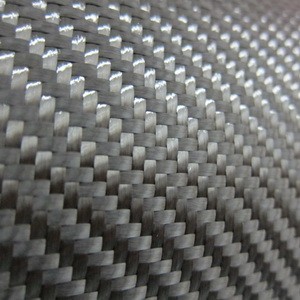 Planned method to test composite structure components and other non-metallic, extensively used parts in inaccessible areas.  
Composite Fuselage
Wires
Ducting
Sleeving
This test method was developed from values established with the intermediate scale foam block test.
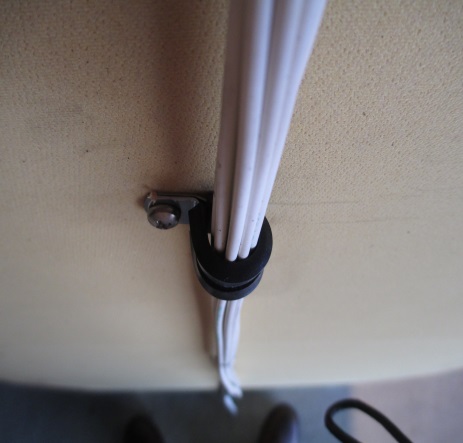 2
Updates/Changes
Diffuser w/Airflow Values
Ribbon Burner 
Methane/Propane Comparison
Chamber Temps
Ducting
Progress of Commercial Unit(s)
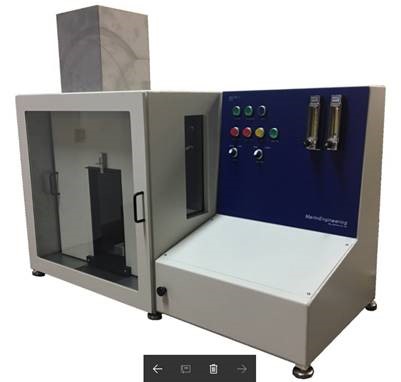 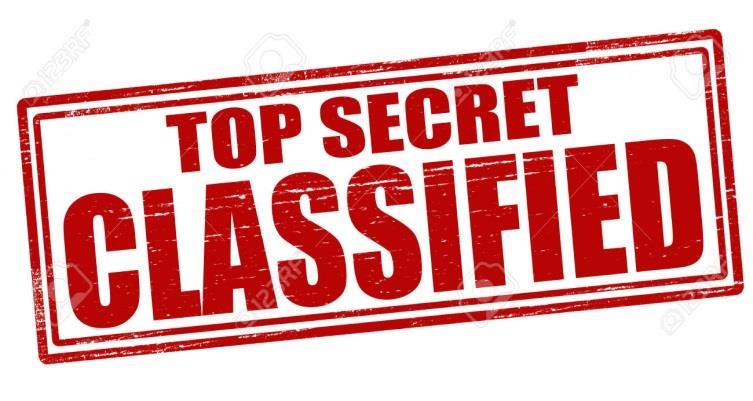 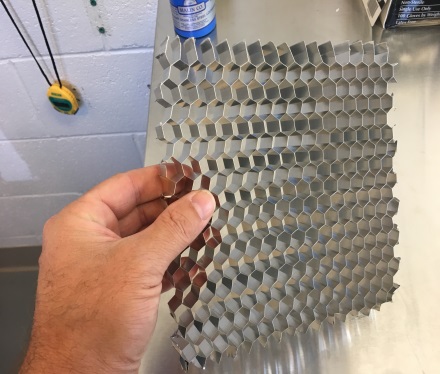 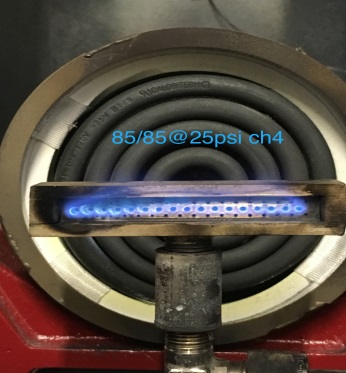 3
[Speaker Notes: Unfortunately we don’t have a large data set to share with you today as samples have been hard to come by as well as some other hurdles…so this should be pretty painless.  I HOPE!  Here are some of the things we will highlight today: airflow values, burner comparison, methane vs propane, chamber temperatures, duct samples, future work, and then finally progress of commercial fixtures.]
Make-up air Diffuser
Old filter media: 141 fpm
Metal media: 138 fpm
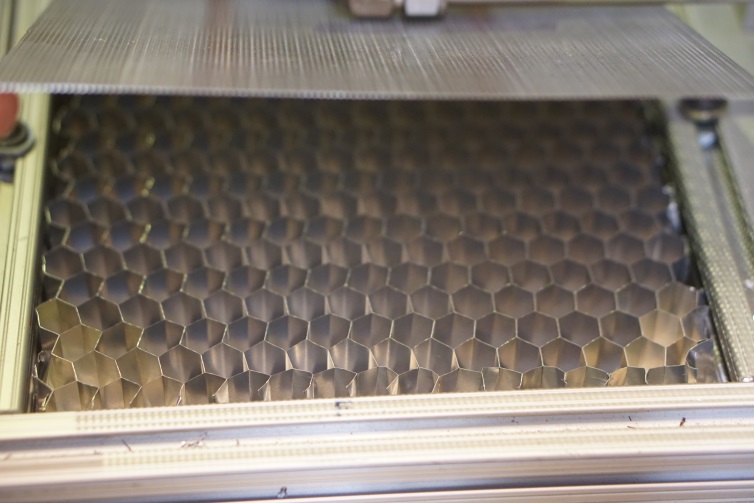 4
Ribbon Burner
Gen 1 Ribbon Burner
Marlin Burner
5
Ribbon Burner Cont.
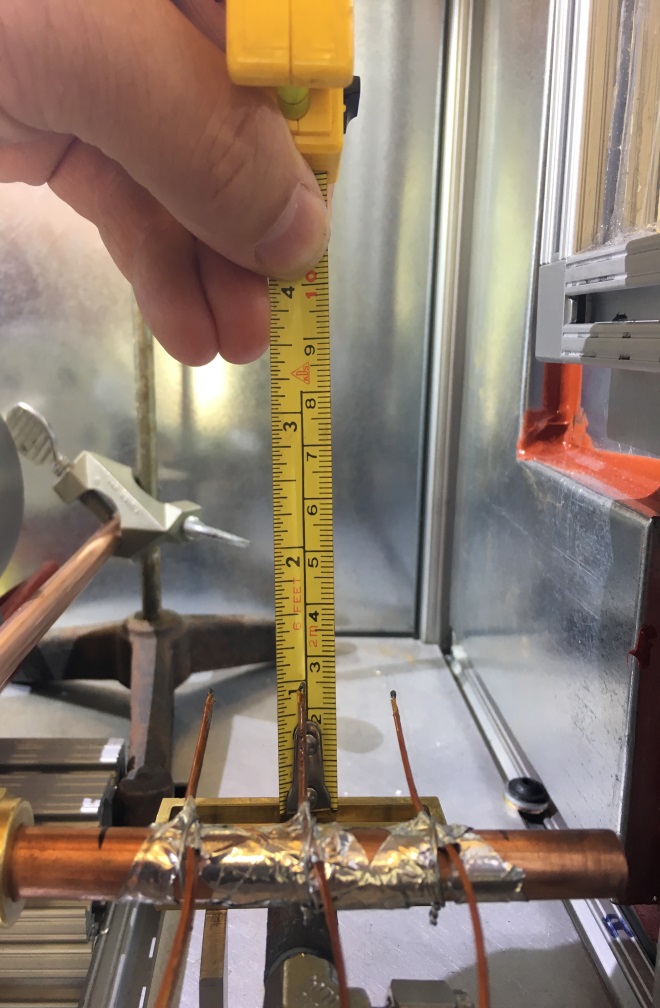 6
Ribbon Burner Cont.
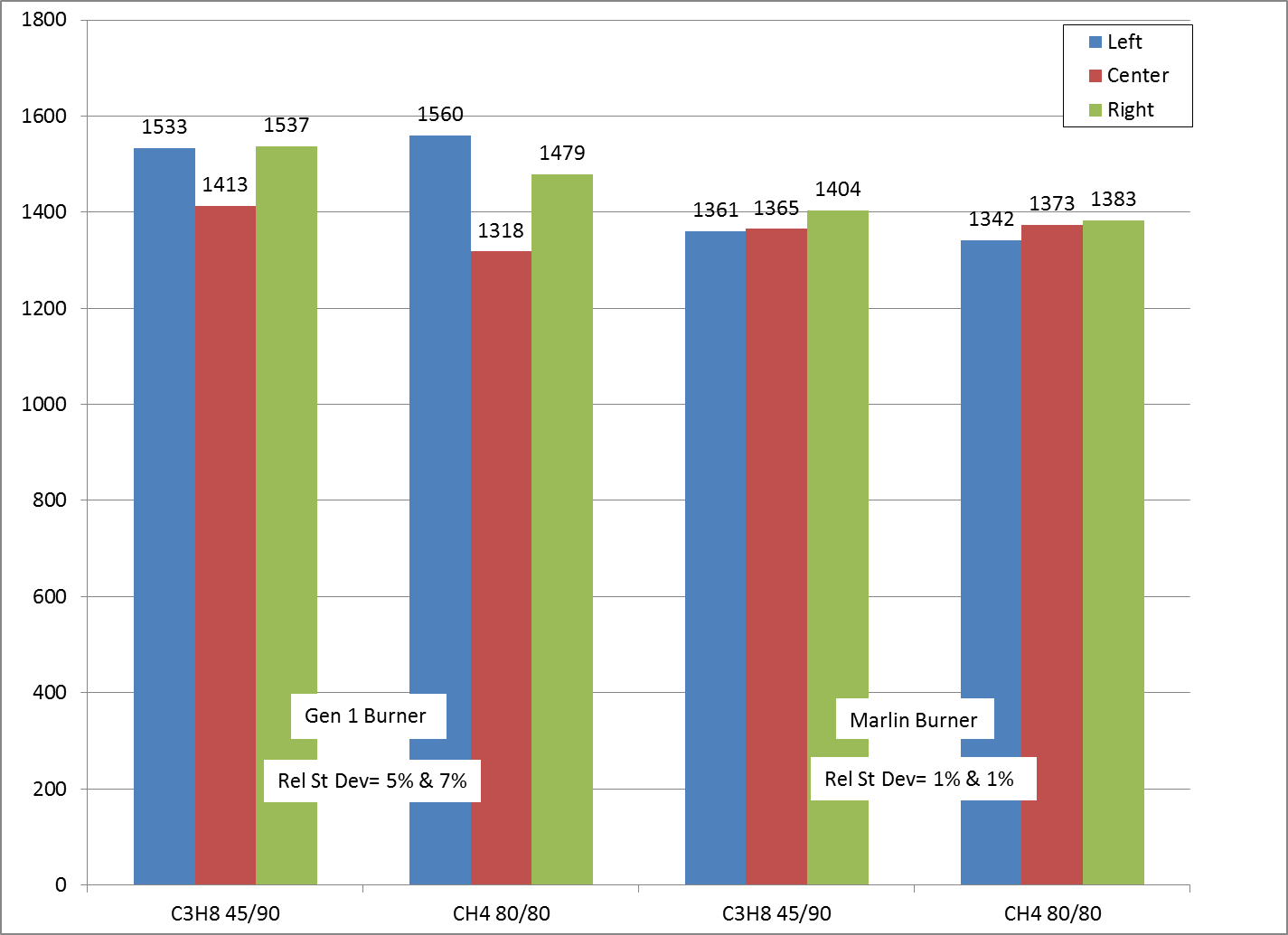 Temp (F)
7
Impingement Comparison
Gen 1 Ribbon Burner
Marlin Burner
8
[Speaker Notes: The result is visible with a more even heat signature at the impingement point.  Fabrication matters!...and the design will probably have to be within very specific parameters.]
Mean Velocity Fields
Gen 1 Burner
Marlin Burner
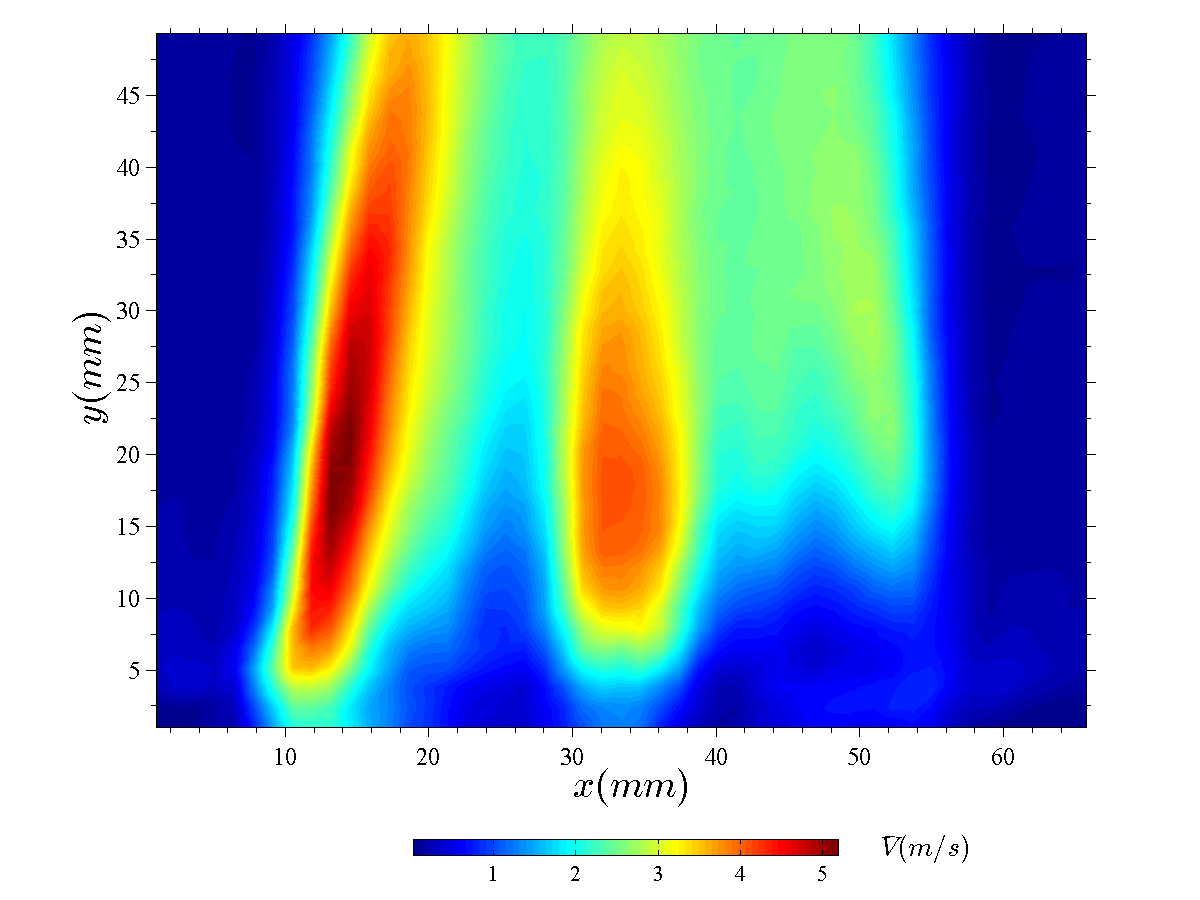 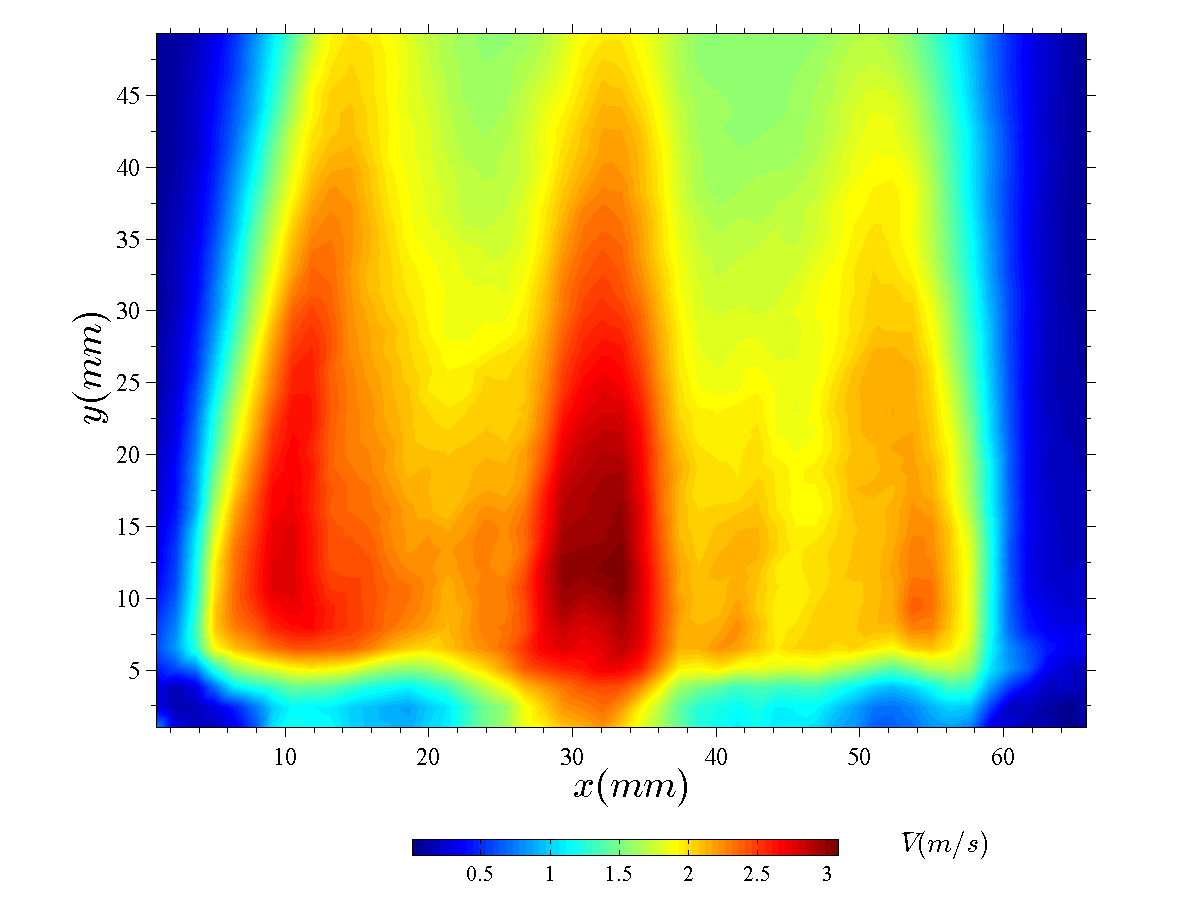 [Speaker Notes: And just to solidfy this just a little further I borrowed this data from Rob, this is a PIV image showing the difference in velocities of the old burner vs the Marlin Burner.  The scale on the bottom tells us that the more red the color the higher the velocity, translating equally to temps.]
Methane Vs Propane
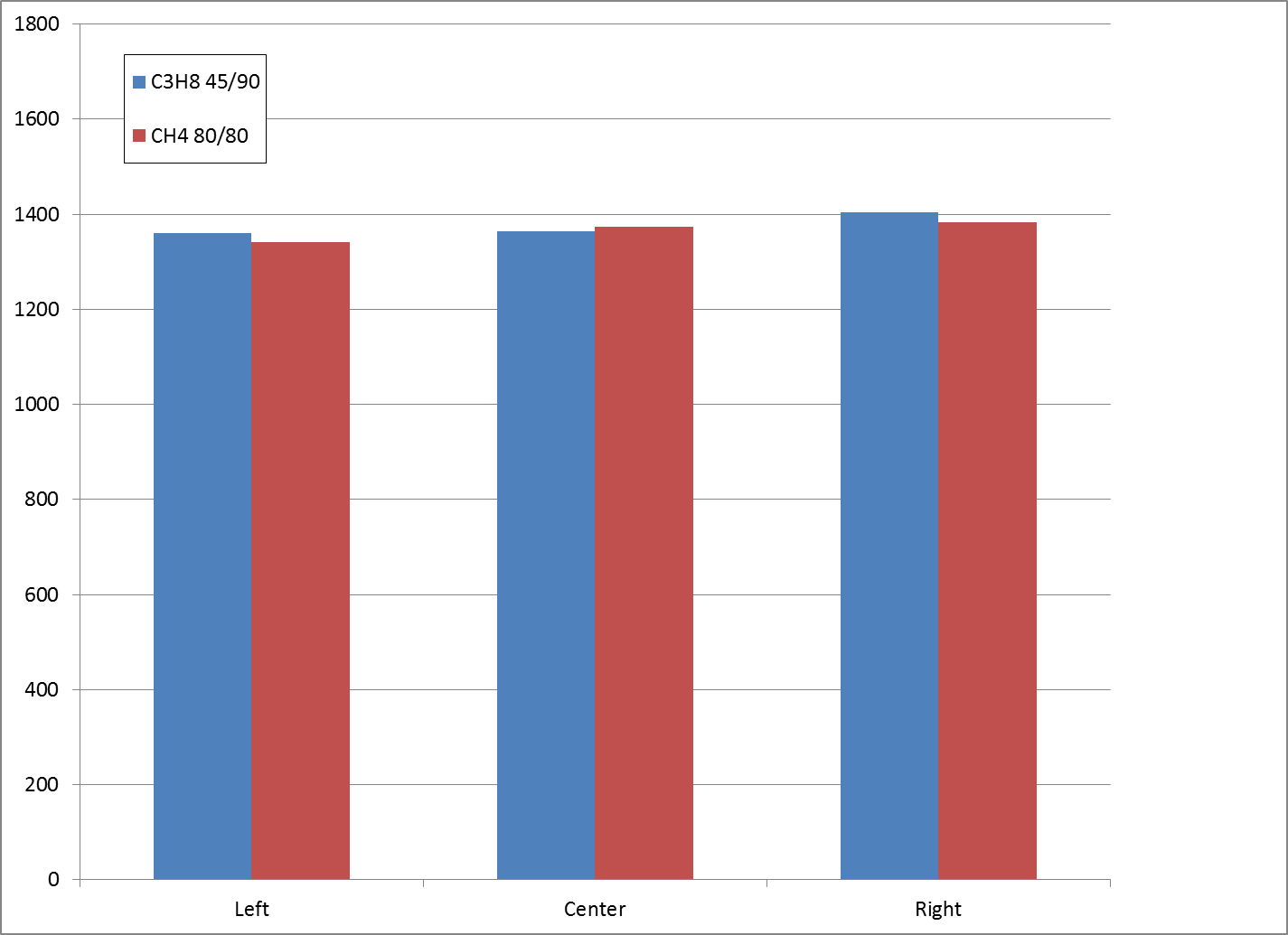 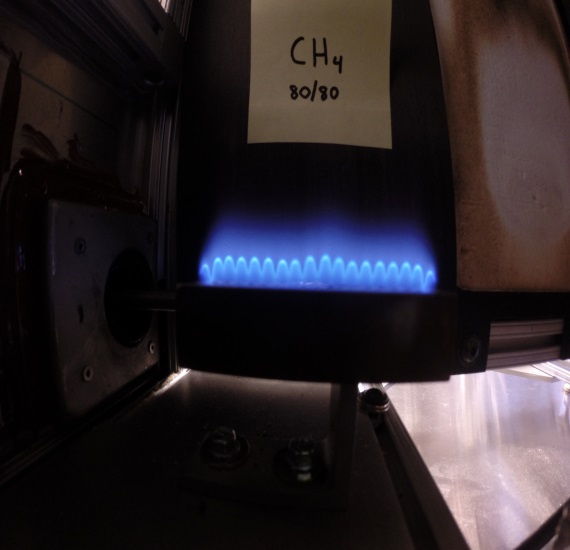 Temp (F)
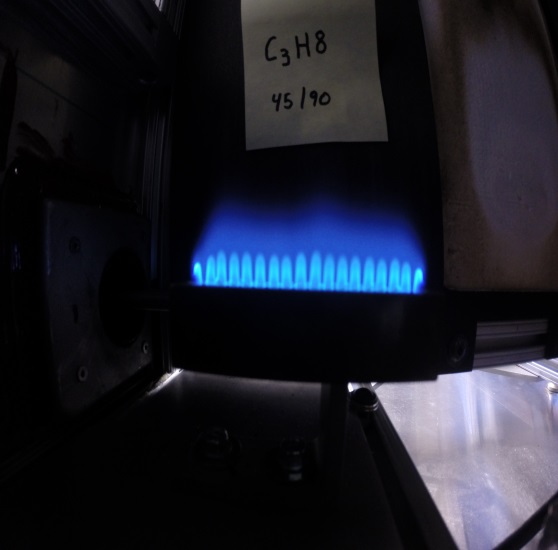 10
Methane vs Propane cont.
Began to notice visible differences day/day, test/test.
Fuel, new burner, flows?
Began trials with mass flow controllers to quantify air/fuel flow rates
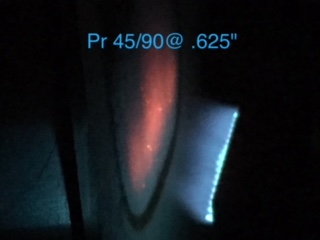 11
Flow control
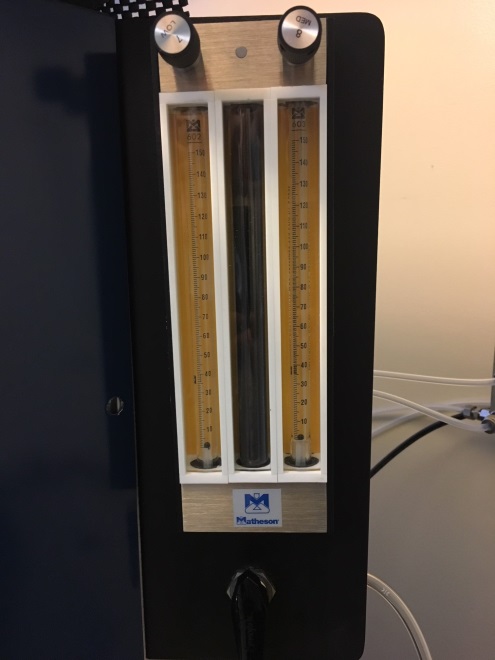 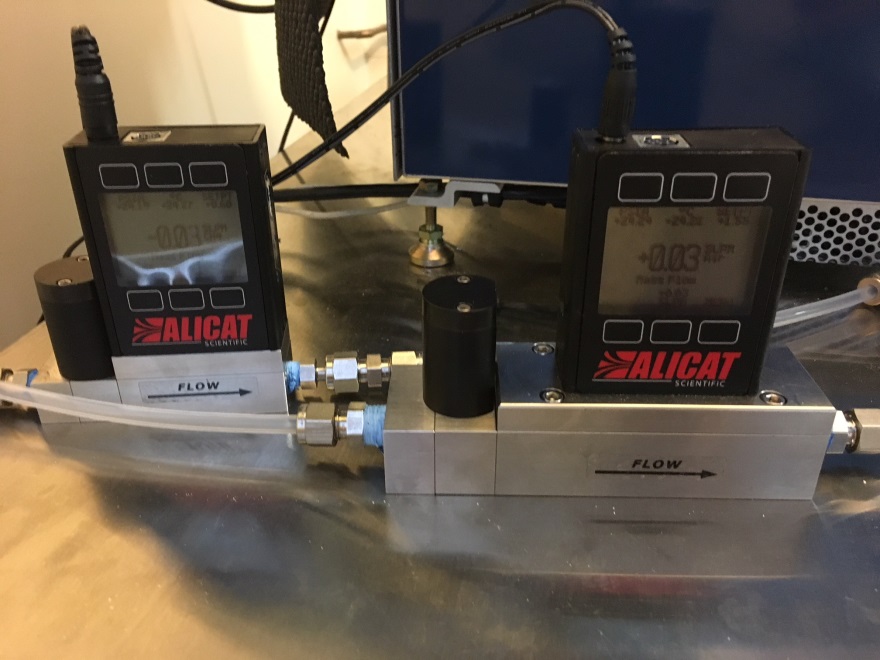 MC-20SLPM-D/5M
MCP-50SLPM-D/5M
$2700 w/ peripherals
G24B201E301/E5
$1000 +/-
12
[Speaker Notes: Until now we have referenced our fuel flows such as 45/90, 80/80 or 100/100 etc.  These numbers come from the rotometer world where flows were are measured in a 150mm long tube with a glass float.  The numbers corresponded as a measurement of that tube.  These values then had conversion factors to a flow correcting for gas weight, temp and pressures.  Obviously there is a cost increase to go this route, however we feel the benefit of accuracy is worth it in the end.  Ultimately, we don’t have exact flow rates yet as more work remains to be done with the mass flow controllers.]
VFP Chamber Temp
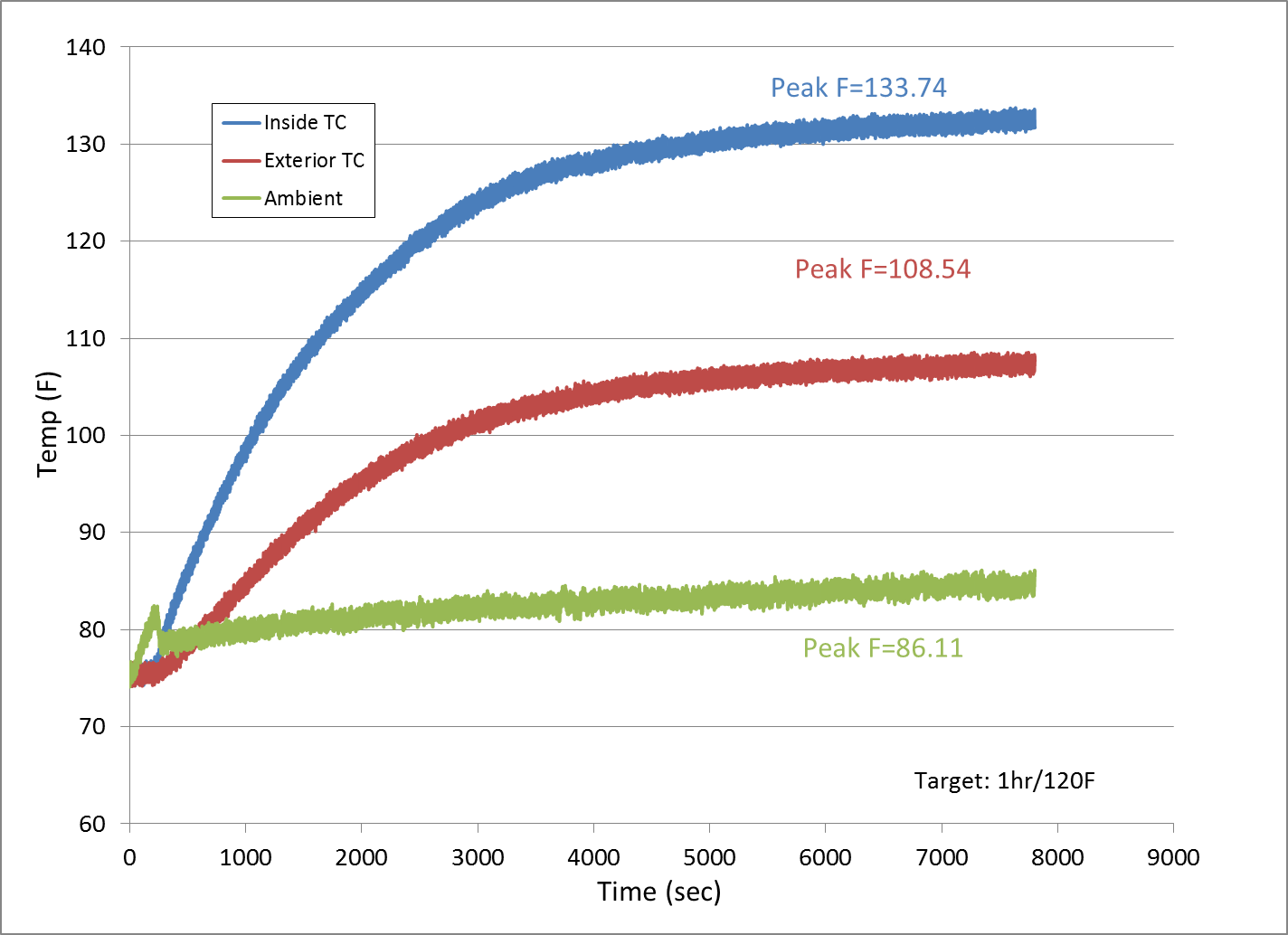 13
[Speaker Notes: We are working towards a target temp that will be our go/no go reference thermocouple going forward.  In this 2 hour test we reached a peak internal temp of about 133F so we will be in the ball park of about 1 hr and/or 120F for that target.]
Ducting Materials
Ideal Sample Configuration?
14
[Speaker Notes: Ok so on to duct materials; what is the best configuration to introduce these samples of various diameters, materials, and design?  This is just a short video of a standard silicone duct with nylon ribbing.  This sample is 1” in diameter and was left intact for this test, only cut to length.]
Ducting Materials
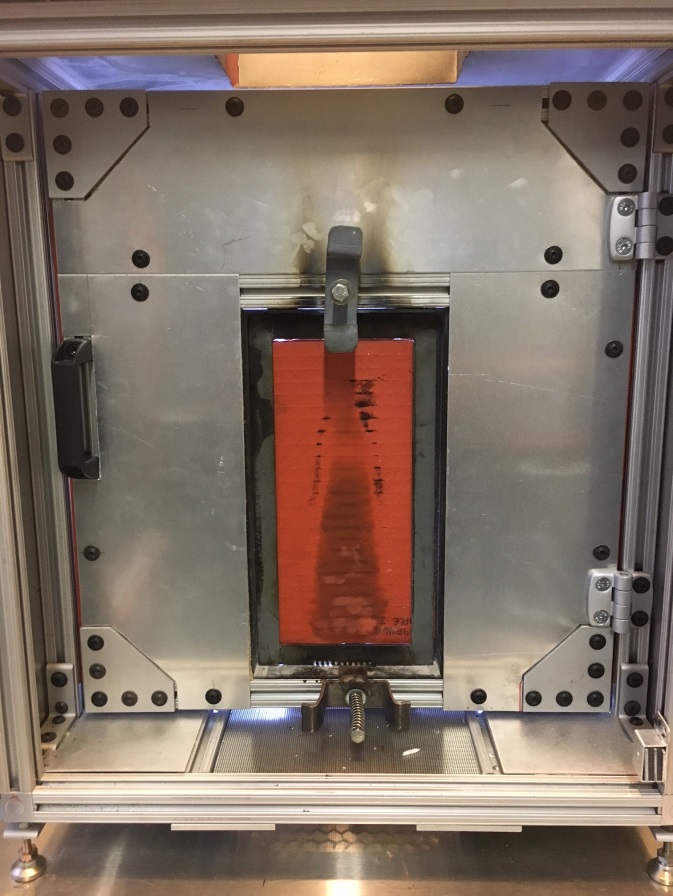 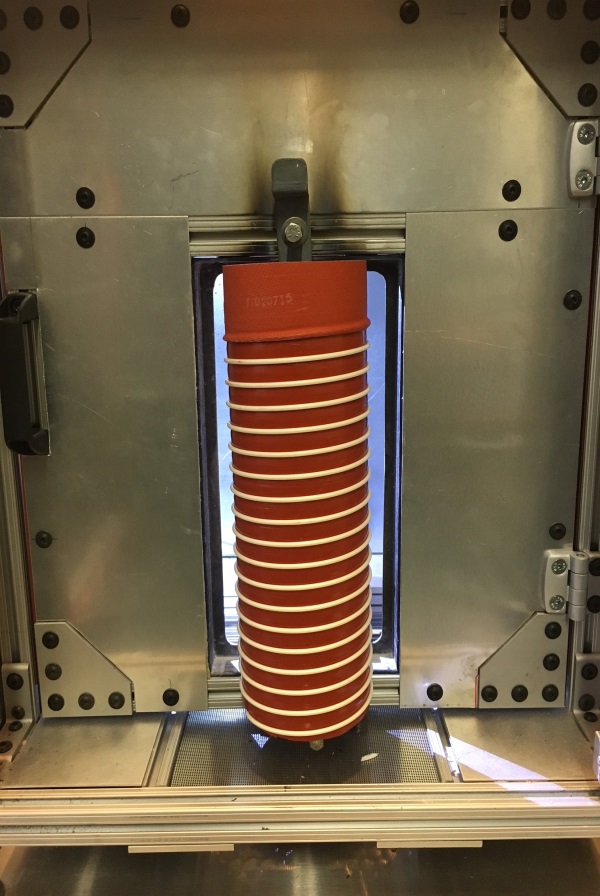 Intact, as designed
Sheet Lay up
15
Ducting
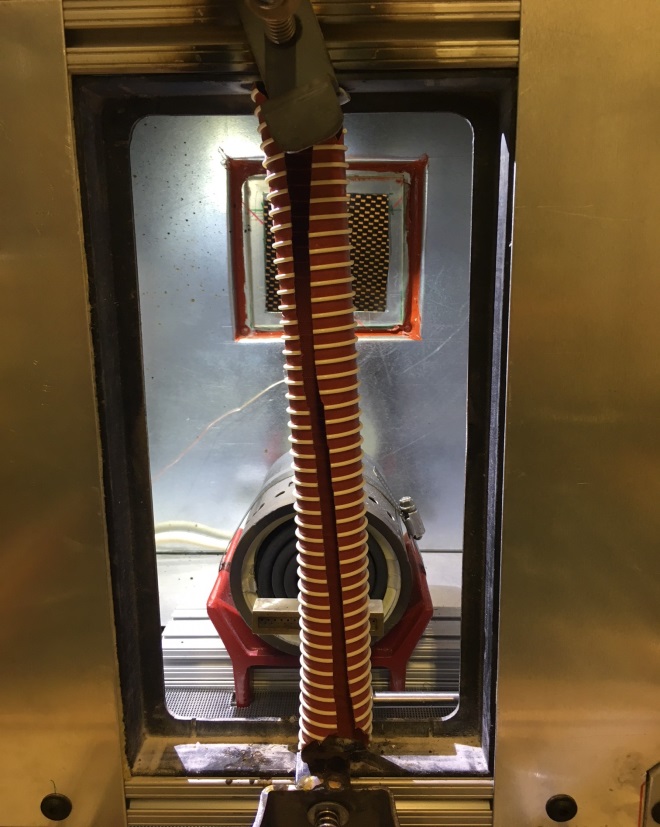 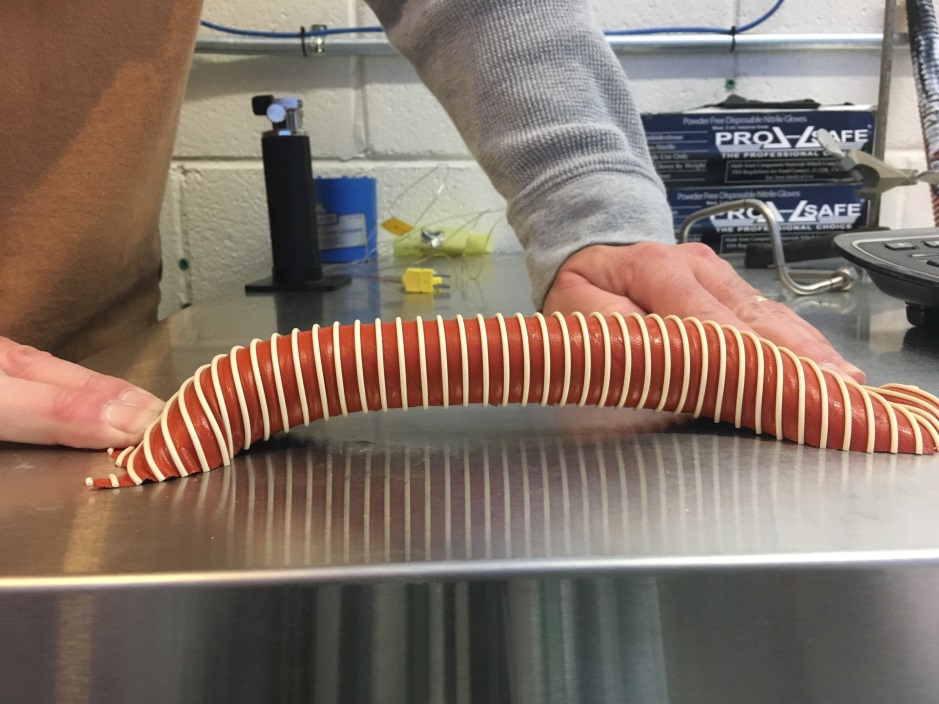 Filet
????
16
Ducting
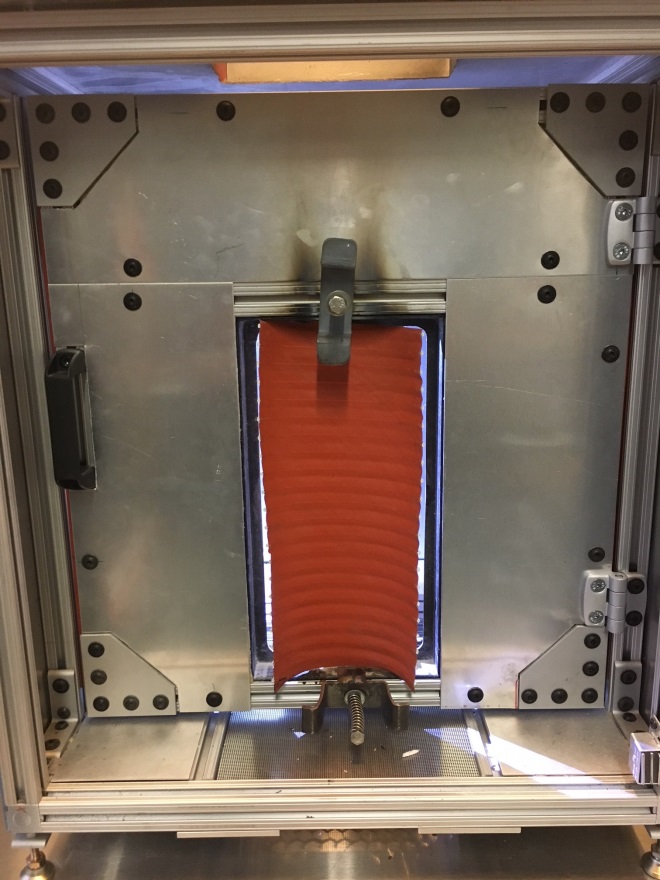 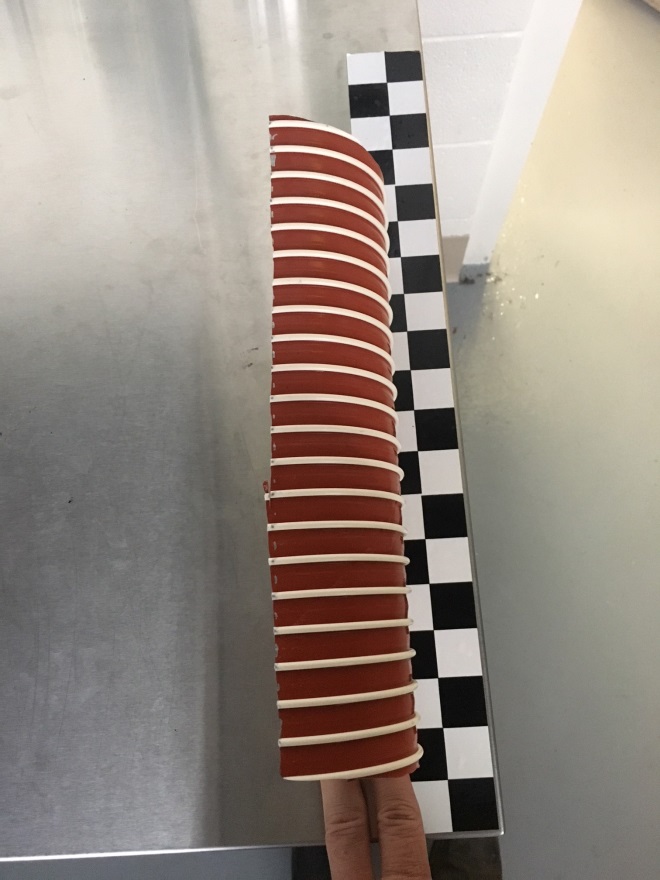 Vertical Cross Section
17
[Speaker Notes: And lastly we tested a vertical cross section on a 4” silicone/nylon sample.  All of those configurations seem to work, (with the exception of that filet job) for this particular product but they probably introduce more variables to the mix than perhaps we would like.  For example the air movement around the open sides between the sample and the sample holder, or the possibility of backside involvement as we saw with the smaller diameter tubes.]
Ducting
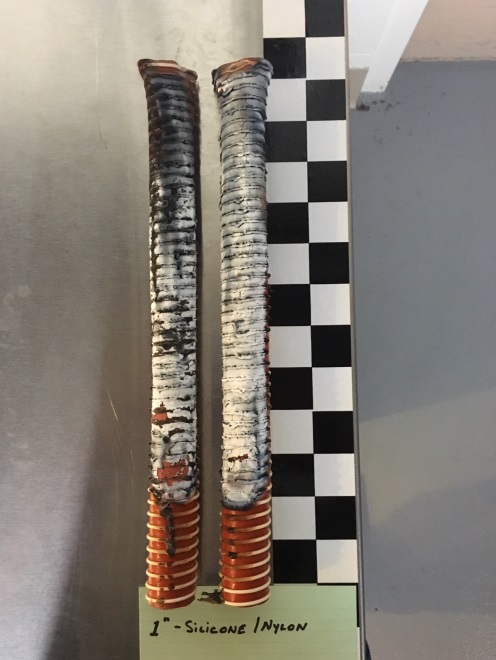 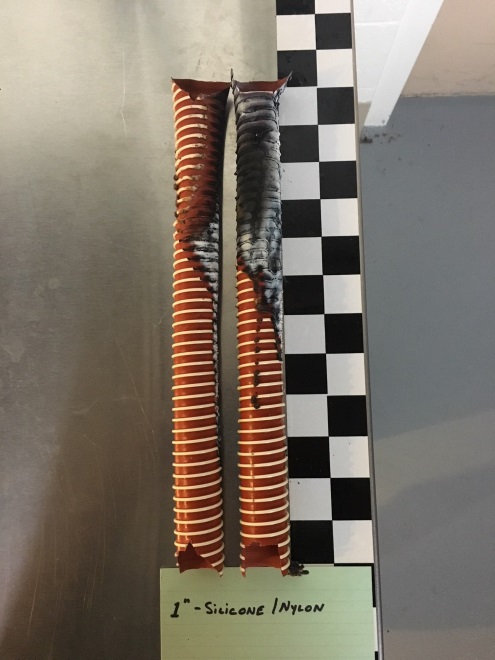 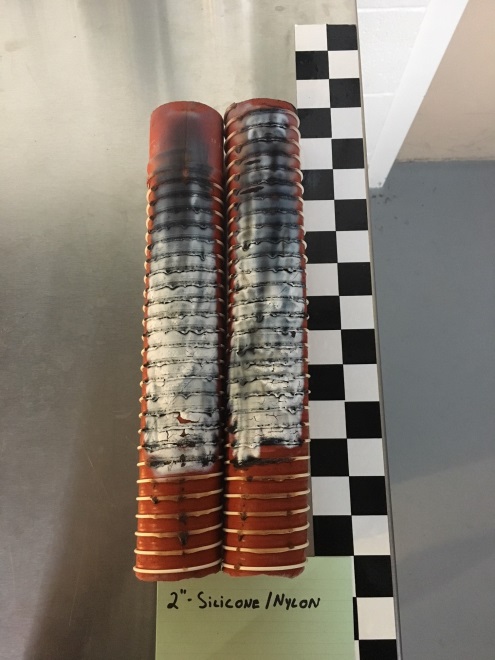 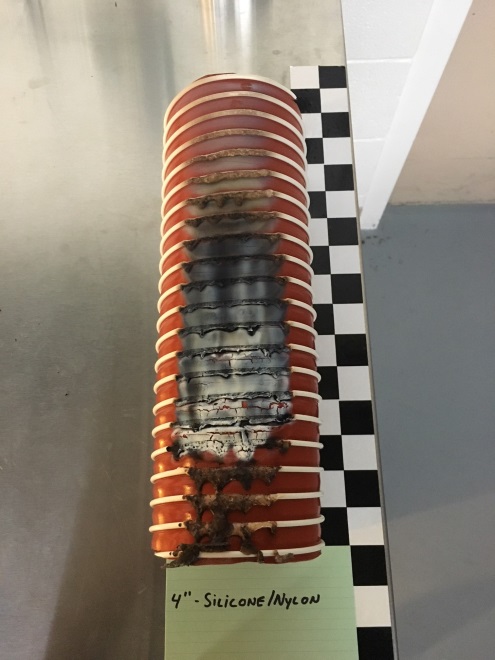 Post-Test measurements
18
[Speaker Notes: Then of course there's the post test measurements, totaling the burned surface area of a cylinder as opposed to a flat sheet type layup.  The varying sizes of this particular material didn’t seem to matter as far as ignition goes.]
Ducting
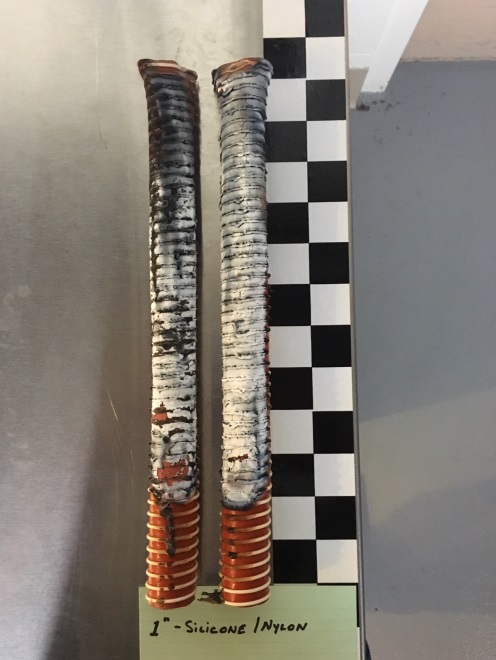 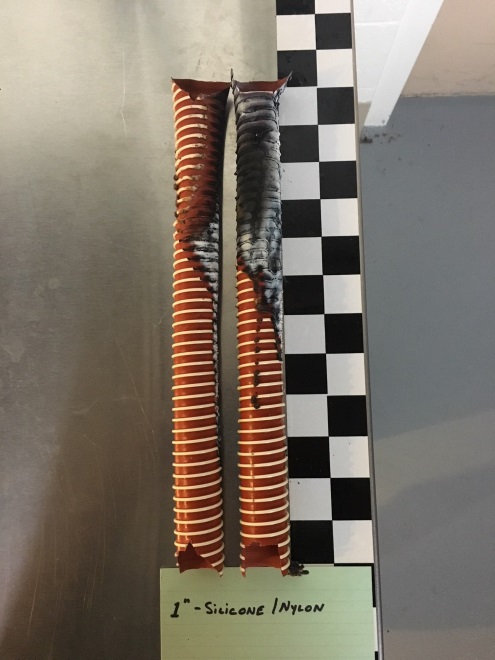 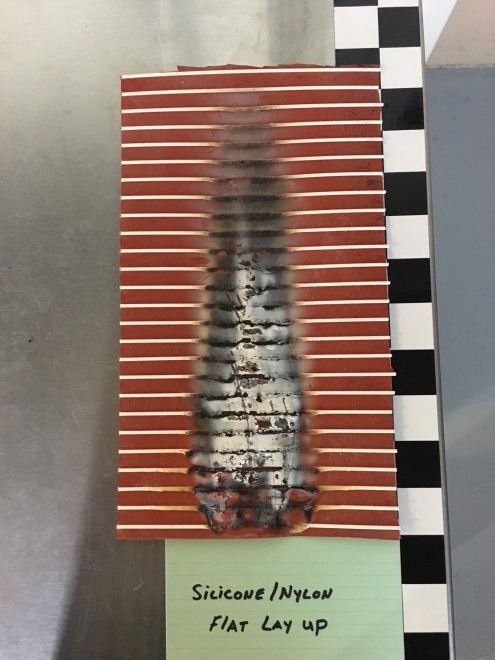 Post-Test Measurements
19
[Speaker Notes: I should mention that in this case it did not matter how the sample was introduced.  Rather the spacing of each nylon rib had a greater effect on the burn length than the shape of the sample.  So going forward, there should be samples tested that are a 1 to 1 representation of any different configurations. Even though they may be the same materials.]
Future Work
ASAP:

-Flow rates for both CH4 & C3H8
-Finalize pilot flame parameters
-Substrate for sleeving
-Sample holder for wires
-Verify dimensions and performance of commercial units
20
Voilà!
Marlin VFP
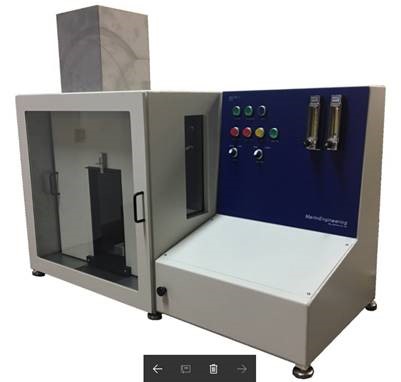 21